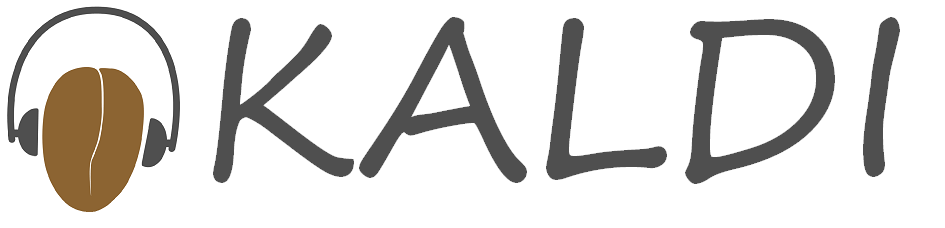 Running the example scripts (and how Kaldi works)
Overview of this talk
Will be going through the process of downloading Kaldi and running the Resource Management (RM) example.
Will digress where necessary to explain how Kaldi works
This talk covers the UNIX installation process (installation using Visual Studio is described in the documentation)
The scripts are in bash (Kaldi can work with any type of shell, but the example scripts are done this way as many people are familiar with this shell)
Downloading and installing  Kaldi
These instructions also at kaldi.sf.net
Make sure svn (Subversion) is installed 
This is a version control system, like cvs
Check out Kaldi:
  svn co https://kaldi.svn.sourceforge.net/svnroot/kaldi
Instructions in kaldi/trunk/INSTALL
A few simple steps (run install script; configure; make)… takes a while though
Installs some tools the scripts require (sph2pipe, IRSTLM, OpenFst, …), plus Kaldi
e-mail me if it doesn’t work!
What’s in the repository
In kaldi/trunk/ (the “current” version):
tools/ (Installation scripts to install external tools)
src/ (The Kaldi source code)
base/, matrix/, util/, feat/, tree/, optimization/, gmm/, transform/, sgmm/, fstext/, hmm/, lm/, decoder/, bin/, fstbin/, gmmbin/, fgmmbin/, sgmmbin/, featbin/
egs/ 
rm/s1/ (Resource Management example dir)
wsj/s1/ (Wall Street Journal example dir)
Building and testing Kaldi
[once tools/ installation done]
Change directory to src/
Configure: “./configure.sh”
This hand-written script creates a file “kaldi.mk” invoked by Makefiles in subdirectories
Make:  “make –j 4”  [takes a while parallel]
Programs created in subdirectories *bin/
Test: “make test”
Runs unit-tests that test various components
Can also type “make valgrind” (uses valgrind to look for memory errors in unit tests)
Running the example scripts
We’ll talk about the Resource Management example script.
Obtain  LDC corpus LDC93S3A
Scripts need the directory name where you put this.
cd to egs/rm/s1, see run.sh
The following slides will describe the steps in run.sh, and what they do.
Data preparation
cd data_prep/; ./run.sh /path/to/RM; cd ..
Things created by this step:





G.txt (bigram decoding graph, in OpenFst text format)
# head train_sph.scp
trn_adg04_sr009 /foo/sph2pipe –f wav \
/bar/adg0_4/sr009.sph |
trn_adg04_sr009 /foo/sph2pipe –f wav \
/bar/adg0_4/sr009.sph |
...
Data preparation cont’d
Lexicon in text format (a script will convert this to FST format before being used by Kaldi):
# head lexicon.txt
A               ax
A42128          ey f ao r t uw w ah n t uw ey td
AAW             ey ey d ah b y uw
...
Utterance to speaker (utt2spk) maps (will be read directly by Kaldi tools… also spk2utt maps.
# head train.utt2spk
trn_adg04_sr009 adg0
trn_adg04_sr049 adg0
...
Data preparation cont’d
Transcriptions in text format 
Note: will be converted to integer format using symbol table, before being used by Kaldi
# head train_trans.txt
trn_adg04_sr009 SHOW THE GRIDLEY+S TRACK IN BRIGHT ORANGE WITH HORNE+S IN DIM RED
trn_adg04_sr049 IS DIXON+S LENGTH GREATER THAN THAT OF RANGER
...
Next steps after data_prep/
steps/prepare_graphs.sh
First prepares symbol-tables for words and phones (OpenFst format):
# head data/words.txt
<eps>   0
A   1
A42128  2
AAW 3
...
# head data/phones.txt
<eps>   0
aa  1
ae  2
...
Next steps after data_prep/
Next, this script prepares binary-format FSTs, with integer labels only (no inbuilt symbol tables)
data/G.fst, data/L.fst, data/L_disambig.fst
G is the grammar, L is the lexicon.
The lexicon includes silence.
L_disambig.fst includes “disambiguation symbols” (search online for hbka.pdf and read Mohri’s paper to find out what these are).
Next steps after data_prep/
Also prepares files that contain lists of integer id’s of silence and non-silence phones
These are needed for various purposes by the training and testing scripts
# cat data/silphones.csl
48
# cat data/nonsilphones.csl
1:2:3:4:5:6:7:8:9:10:11:12:13:14:15:16:17:18:19:20:21:22:23:24:25:26:27:28:29:30:31:32:33:34:35:36:37:38:39:40:41:42:43:44:45:46:47
Computing raw MFCC features
mfccdir=/big/disk/mfccdir
steps/make_mfcc_train.sh $mfccdir
steps/make_mfcc_test.sh $mfccdir
An example of the actual command that one of these scripts runs is:
compute-mfcc-feats –use-energy=false \
     scp:data/train_wav.scp \
     ark,scp:/foo/raw_mfcc.ark,/foo/raw_mfcc.scp
“ark”==archive, “scp”==script file
Data goes in single large archive file.
Script and archive files…
# head /foo/raw_mfcc.scp
trn_adg04_sr009 /foo/raw_mfcc.ark:16
trn_adg04_sr049 /foo/raw_mfcc.ark:23395
... 
# head –c 20 foo/raw_mfcc.ark
trn_adg04_sr009 ^@BFM [binary data...]
Archive format is [key] [object] [key] [object]…
Archives may contain binary or text data
Text archives are often line-by-line (depends on text form of the object).
Script and archive files…
Script format is [key] [extended-filename]\n [key] [extended-filename]\n …
In general, extended filenames include “/file/name”, “some command|”, “|some command”, “-”, “/offset/into/file:12343”
To understand how we deal with scripts and archive, need to understand the “Table” concept…
The Table concept
A Table is a collection of objects (of some known type), indexed by a “key”.
A “key” is a nonempty, space-free string, e.g. “trn_adg04_sr009” (an utterance), “adg04” (a speaker)
There is no single C++ class corresponding to a table…
There are three (templated) Table classes:
TableWriter
SequentialTableReader
RandomAccessTableReader
The Table concept + templates
The Table is templated, but not on the type of object it holds.
It’s templated on a class we call a “Holder” class, which contains a typedef Holder::T that is the actual type the Table holds.
E.g. “Int32VectorHolder” is a name of a Holder class.
The Holder class tells the Table code how to read and write objects of that type
I.e. it has appropriate Read and Write functions
The Table concept: example
Suppose in your program you want to read, sequentially, objects of type std::vector<int32>, indexed by key.
The user would provide a string (an “rspecifier”) that tells the Table code how to read the object.
std::string rspecifier = “ark:/foo/my.ark”
SequentialTableReader<Int32VectorHolder>  
     my_reader(rspecifier);
for(; !my_reader.Done(); my_reader.Next()) {
   std::string key = my_reader.Key();
   const std::vector<int32> &value(my_reader.Value());
   ... do something ...
}
The Table concept: purpose
The Table code provides a convenient I/O abstraction (without the need for an actual database).
Normal Kaldi code interacts with sets of objects (indexed by key) in three ways:
Writing keys and objects one by one (TableWriter)
Reading keys and objects one by one (SequentialTableReader)
Accessing objects with random access (RandomAccessTableReader)… this class will tell you whether a key is in a table or not.
The Table concept: hard cases
The Table code always ensures correctness (to do this, it may have to read all objects into memory).
Note: the three Table classes are actually each polymorphic (implementation differs depending if it’s a script-file or archive, and also other factors).
The implementation of most cases is fairly simple
There is one tricky situation: accessing an archive via random access.
The archive may be a pipe.  In this case we can’t fseek(), so would have to cache all the objects in memory in case they’re asked for later. 
Next slide will describe how we deal with this.
The Table concept: options
We can provide various options in the “rspecifiers” and corresponding “wspecifiers”.
The simplest one is specifying text-mode, e.g. (for writing) “ark,t:foo.ark”
Others are to make life easier for the Table code (i.e. enable it to cache fewer objects in memory).
E.g. “ark,s:foo.ark”: “s” asserts that the archive is sorted on key (stops us having to read to the end of the archive if key not present).
Common option when reading is “s,cs”: “s” asserts archive is sorted, “cs” that the keys are queried in sorted order.  Avoids object caching.
Computing MFCCs (cont’d)
compute-mfcc-feats –use-energy=false \
     scp:data/train_wav.scp \
     ark,scp:/foo/raw_mfcc.ark,/foo/raw_mfcc.scp
Here, “scp:data/train_wav.scp” is an rspecifier that says to interpret “data/train_wav.scp” as a script file to read from
“ark,scp:/foo/raw_mfcc.ark,/foo/raw_mfcc.scp” is a wspecifier that says to write a (binary) archive, and also a script file with offsets into that archive (for efficient random access).
Monophone training
steps/train_mono.sh
This script first sets up some variables…
dir=exp/mono
# create $dir/train.scp which is a data subset.
feats="ark:add-deltas scp:$dir/train.scp ark:- |"
The variable $feats will be used as a command-line argument to programs, treated as an rspecifier.
The part after “ark:” is treated as an extended filename (and since it ends with “|”, the  command is invoked and we read from the output).  
The program add-deltas writes to “ark:-”, i.e. it writes an archive on the standard output.
Monophone training; topology
Next, the script creates a file $dir/topo which specifies phone topologies.
<Topology>
<TopologyEntry>
<ForPhones>
1 2 3 4 5 6 7 8 9 10 11 12 13 14 15 16 17 18 19 20 21 22 23 24 25 26 27 28 29 30 31 32 33 34 35 36 37 38 39 40 41 42 43 44 45 46 47
</ForPhones>
<State> 0 <PdfClass> 0 <Transition> 0 0.75 <Transition> 1 0.25 </State>
<State> 1 <PdfClass> 1 <Transition> 1 0.75 <Transition> 2 0.25 </State>
<State> 2 <PdfClass> 2 <Transition> 2 0.75 <Transition> 3 0.25 </State>
<State> 3 </State>
</TopologyEntry>
# Next is the topology entry for silence, which we won’t show…
</Topology>
Monophone training; initialiation
The next command does a flat start of the model
gmm-init-mono $dir/topo 39  $dir/0.mdl $dir/tree
This program also creates a “trivial” decision tree with no splits
Note: monophone system is treated as a special case of a context-dependent system, with zero phones of left and right context.
Note: in the real scripts we redirect the stderr into log files (all logging on stderr).
Monophone training: creating decoding graphs
Write an archive containing the fully expanded FST corresponding to the transcription of each utterance.
compile-train-graphs $dir/tree $dir/0.mdl data/L.fst \
    "ark:$dir/train.tra” \
    "ark:|gzip -c >$dir/graphs.fsts.gz"
Note: the input file $dir/train.tra would contain transcriptions in integer form, e.g.:
trn_adg04_sr009 763 843 367 879 417 75 622 974 407 417 227 694
trn_adg04_sr049 436 235 483 362 841 842 611 679
trn_adg04_sr089 763 345 842 30 88 617 881
...
Monophone training: initial alignment
align-equal-compiled \
"ark:gunzip –c $dir/graphs.fsts.gz|“  "$feats" ark:- | \
  gmm-acc-stats-ali $dir/0.mdl "$feats“ ark:- dir/0.acc;
The first command in this pipe (align-equal-compiled) does an equally-spaced alignment of a random path through each FST.
Its output is an “alignment” for each utterance
An alignment is a vector of “transition-ids”, one per frame.
A transition-id is like the index of a p.d.f., but with a bit more information encoded in it (the phone, etc.)
The program gmm-acc-stats-ali accumulates stats for GMM training, given alignments.
gmm-est $dir/0.mdl $dir/0.acc $dir/1.mdl;
Monophone training
On selected iterations of training, re-align training data (Viterbi alignment):
gmm-align-compiled –beam=8 --retry-beam=40 \
    $dir/$x.mdl "ark:gunzip -c $dir/graphs.fsts.gz|“ \
   "$feats" ark,t:$dir/cur.ali
Realign almost every iteration during monophone phase
Typically only about 3-4 times during triphone training.
Mixing-up is an option to the update program.
Gaussians allocated according to an overall budget we provide, proportional to g0.2,where g is the data count
E.g.: increase this budget linearly for 15 iterations, then leave it fixed for another 15.
Triphone training
First stage is to align all the data with monophone model
gmm-align --beam=8 --retry-beam=40 exp/mono/tree \
    exp/mono/30.mdl data/L.fst "$feats" \
   ark:data/train.tra ark:exp/tri1/0.ali
Next accumulate stats for training the decision tree:
acc-tree-stats  --ci-phones=48 exp/mono/30.mdl \
   "$feats" ark:exp/tri/0.ali exp/tri/treeacc
Triphone training: questions etc.
Automatically generate sets of phones that will be “questions”, via tree clustering (do binary splitting of phones, and get questions of all sizes).
cat data/phones.txt | awk '{print $NF}' | \
   grep -v -w 0 > exp/tri/phones.list
cluster-phones exp/tri/treeacc exp/tri/phones.list \
  exp/tri/questions.txt 
compile-questions exp/tri/topo exp/tri/questions.txt \
  exp/tri/questions.qst
Create file that specifies tree “roots”: in this case, one per phone (but could have shared roots).
scripts/make_roots.pl --separate data/phones.txt  \
  $silphonelist shared split \
      > exp/tri/roots.txt
Triphone training: building tree
Build the decision tree
build-tree --max-leaves=1500 exp/tri/treeacc \
    exp/tri/roots.txt exp/tri/questions.qst \
    exp/tri/topo exp/tri/tree
Initialize the model for this tree
gmm-init-model  exp/tri/tree exp/tri/treeacc \
     exp/tri/topo exp/tri/1.mdl
Convert alignments  generated from the monophone system to be consistent with the new tree:
convert-ali exp/mono/30.mdl exp/tri/1.mdl \
  exp/tri/tree ark:exp/tri/0.ali ark:exp/tri/cur.ali
Rest of training similar to monophone case.
Decoding: building the graph
Script to build graph is invoked by:
scripts/mkgraph.sh exp/tri/tree exp/tri/30.mdl \
   exp/graph_tri
Compose L (lexicon) with G (grammar), determinize, minimize
fsttablecompose data/L_disambig.fst data/G.fst | \
     fstdeterminizestar --use-log=true | \
  fstminimizeencoded  > exp/tri/LG.fst
Get list of disambiguation symbols:
grep '#' data/phones_disambig.txt | \
  awk '{print $2}' > $dir/disambig_phones.list
This file now contains “49\n50\n51\n”.
Decoding: building the graph, cont’d
Compose (dynamically generated) C with LG:
fstcomposecontext \
  --read-disambig-syms=$dir/disambig_phones.list \
  --write-disambig-syms=$dir/disambig_ilabels.list \
   $dir/ilabels < $dir/LG.fst >$dir/CLG.fst
The input symbols of CLG.fst represent context-dependent phones.  [note: command above defaults to trigram]
The file $dir/ilabels contains the information that maps these symbol id’s to phonetic-context windows.
Next command generates the “H” tranducer...
actually Ha is H without self-loops.
make-h-transducer --disambig-syms-out=$dir/tstate.list \
  $dir/ilabels exp/tri/tree exp/tri/model \
   > $dir/Ha.fst
Decoding: building the graph, cont’d
… the transducer Ha.fst has “transition-ids” as its input symbols and context-dependent phones as output.
transition-ids are like p.d.f. indexes, but also guarantee to encode the phone, HMM-position etc. 
Compose Ha with CLG, determinize, remove disambiguation symbols , remove epsilons, minimize:
fsttablecompose $dir/Ha.fst $dir/CLG2.fst | \
  fstdeterminizestar --use-log=true \
  | fstrmsymbols $dir/tstate.list | fstrmepslocal | \
   fstminimizeencoded > $dir/HCLGa.fst
Add self loops to get final graph:
add-self-loops exp/tri/30.mdl \
    < $dir/HCLGa.fst > $dir/HCLG.fst
Decoding: decoding command
First set up the features variable (shell variable)
feats="ark:add-deltas scp:data/test_feb89.scp ark:- |"
Decode:
gmm-decode-faster --beam=20.0 --acoustic-scale=0.08333 \   
    --word-symbol-table=data/words.txt exp/tri/30.mdl \
   exp/graph_tri/HCLG.fst “$feats” \
   ark,t:exp/decode_tri/test_feb89.tra \
   ark,t:exp/decode_tri/test_feb89.ali
Note: this command outputs state-level traceback
We can use this to compute transforms
Decode again with separate command.
Summary (scripts)
Have described the simplest path through the scripts
Have summarized some of Kaldi’s I/O mechanisms
Have given some idea of how training and decoding works in Kaldi